Calm template
Presentation Design
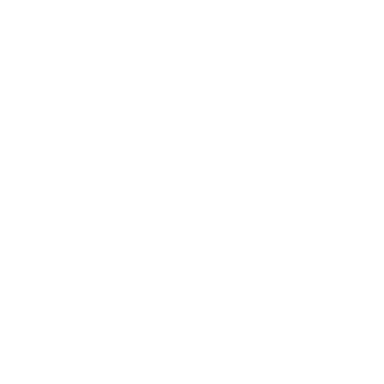 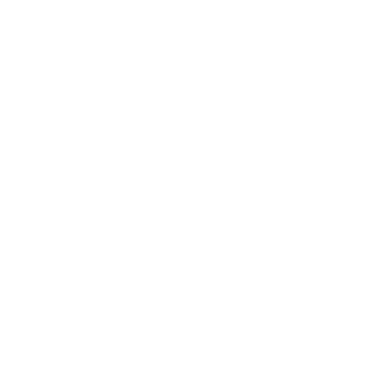 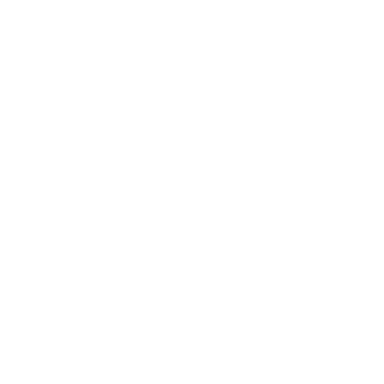 SAMPLE
SAMPLE
SAMPLE
The wonderful Ultimate Professional Business Power point Template
The wonderful Ultimate Professional Business Power point Template
The wonderful Ultimate Professional Business Power point Template
Calm template
The wonderful Ultimate Professional Business Power point Template
The wonderful Ultimate Professional Business Power point Template
The wonderful Ultimate Professional Business Power point Template
1
2
3
Design
Design
Design
Calm template
The wonderful Ultimate Professional Business Power point Template
The wonderful Ultimate Professional Business Power point Template
Presentation Design
Calm template
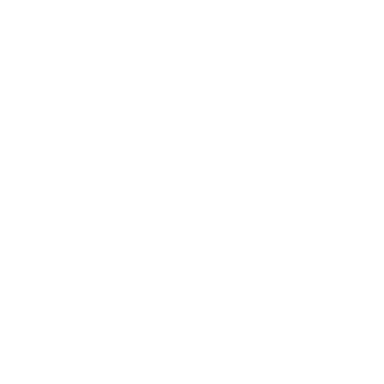 The wonderful Ultimate Professional Business Power point Template
Presentation Design
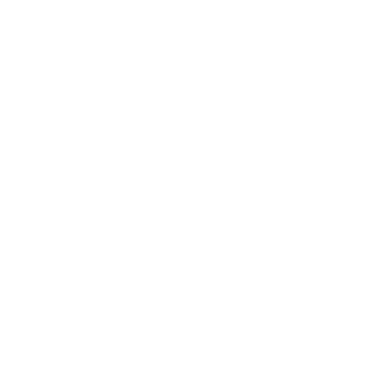 The wonderful Ultimate Professional Business Power point Template
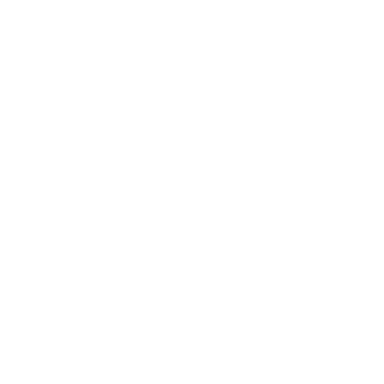 The wonderful Ultimate Professional Business Power point Template